Starting EA Household interviews using  |CAPI
NPHC2024 TRAINING
What? When? Who? Where?
What? – Begin the EA household interview using CAPI menus
When? – After locating the household within the assigned EA  
Who? – Interviewers/ Enumerators 
Where?- In the household
2
Assignment Selection
Select EA to start work
Confirm that you are in the correct EA.
Household Enumeration
[Speaker Notes: Waiting on screenshot from Butambala]
Selecting the Household to interview
All Households within the EA will populate

Tap/Click the household to begin with
All listed HHs during listing are automatically populated
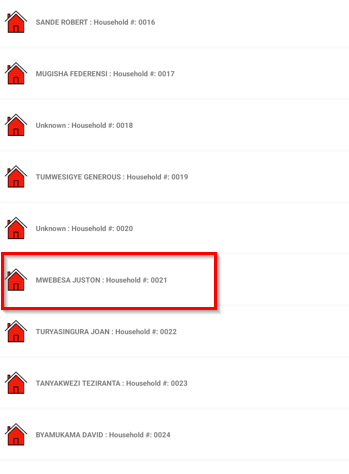 5
Selecting 2024 NPHC Household
Select Yes if that is the HH to interview
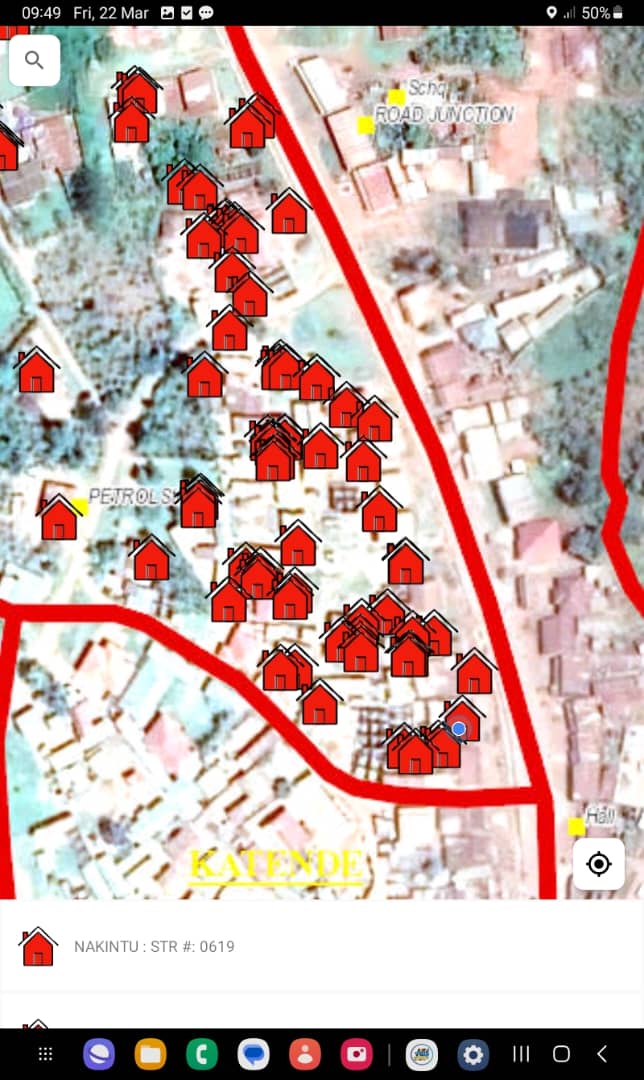 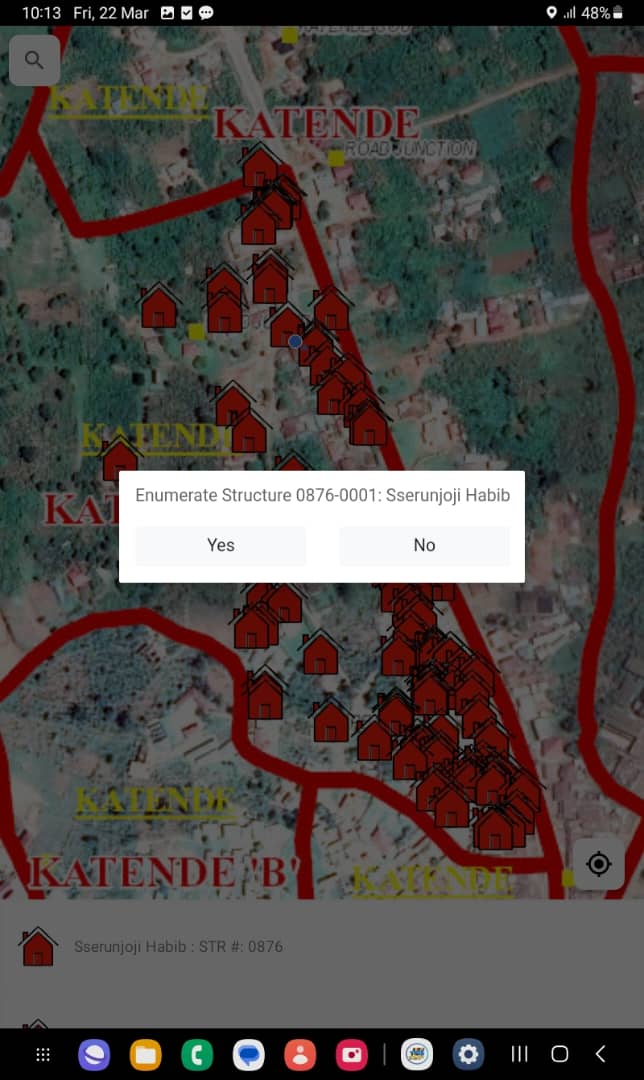 6
Begin a HH interview
Begin interview!
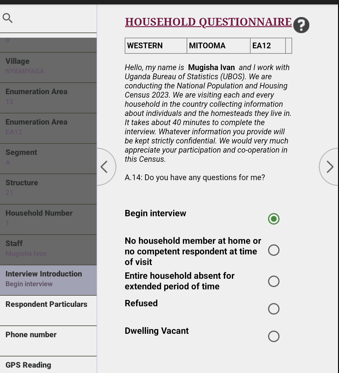 7
Begin HH interview
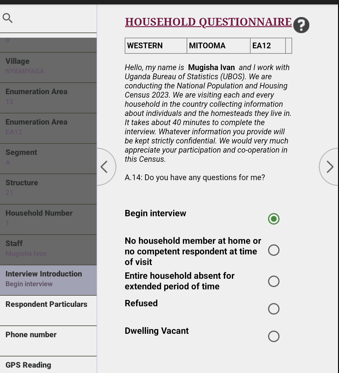 Geographical variables automatically populated
Date and time filled
Select 'Begin interview' to begin the interview
Read consent statement and enter result of consent
8
Begin with the population section
Begin with the population section. Select continue move to next questions
Begin HH interview
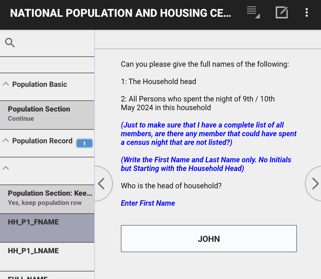 Start listing HH members starting with the HH head
10
Household listing asked in two parts
1. Names of household members 
Repeats for each person in the household
Questions asked: First Name, Last Name, Relationship to HH head and sex
11
Household listing asked in two parts…
No more HH member?
Add another HH member
[Speaker Notes: Ask name, relationship and sex
At end of each set of questions there is a question “Are there any other persons living in this household?”
If answer is yes, there are additional persons, CAPI system will add an entry for another household member and repeat the set of questions]
Particulars of HH members
2. Household Schedule – questions P4 – P87 repeated for each member.
13
[Speaker Notes: Insert a slide that shows the beginning of the house hold members particulars
Add a slide for the 4 modules of the HH questionnaire i.e. characteristics, agriculture, women, death]
Begin Housing and Household Characteristics
Begin Agriculture section
Death in the Household section
Ending Interview
Exercise: Household questionnaire
Click the CSPro icon on your tablet screen
Select NATIONAL POPULATION AND HOUSING CENSUS 2024
Enter your Month, Year and telephone Number
Use the EA assigned to you and select the Household to begin with
Follow the mock interview and enter information carefully as it is given by the respondent.
18
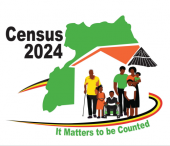 Thank You
Any Questions
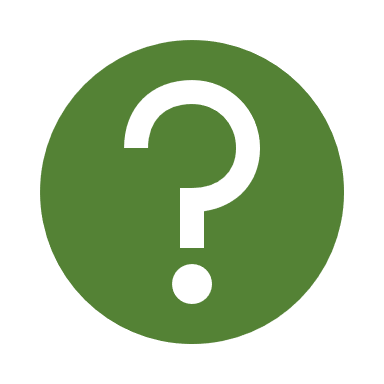